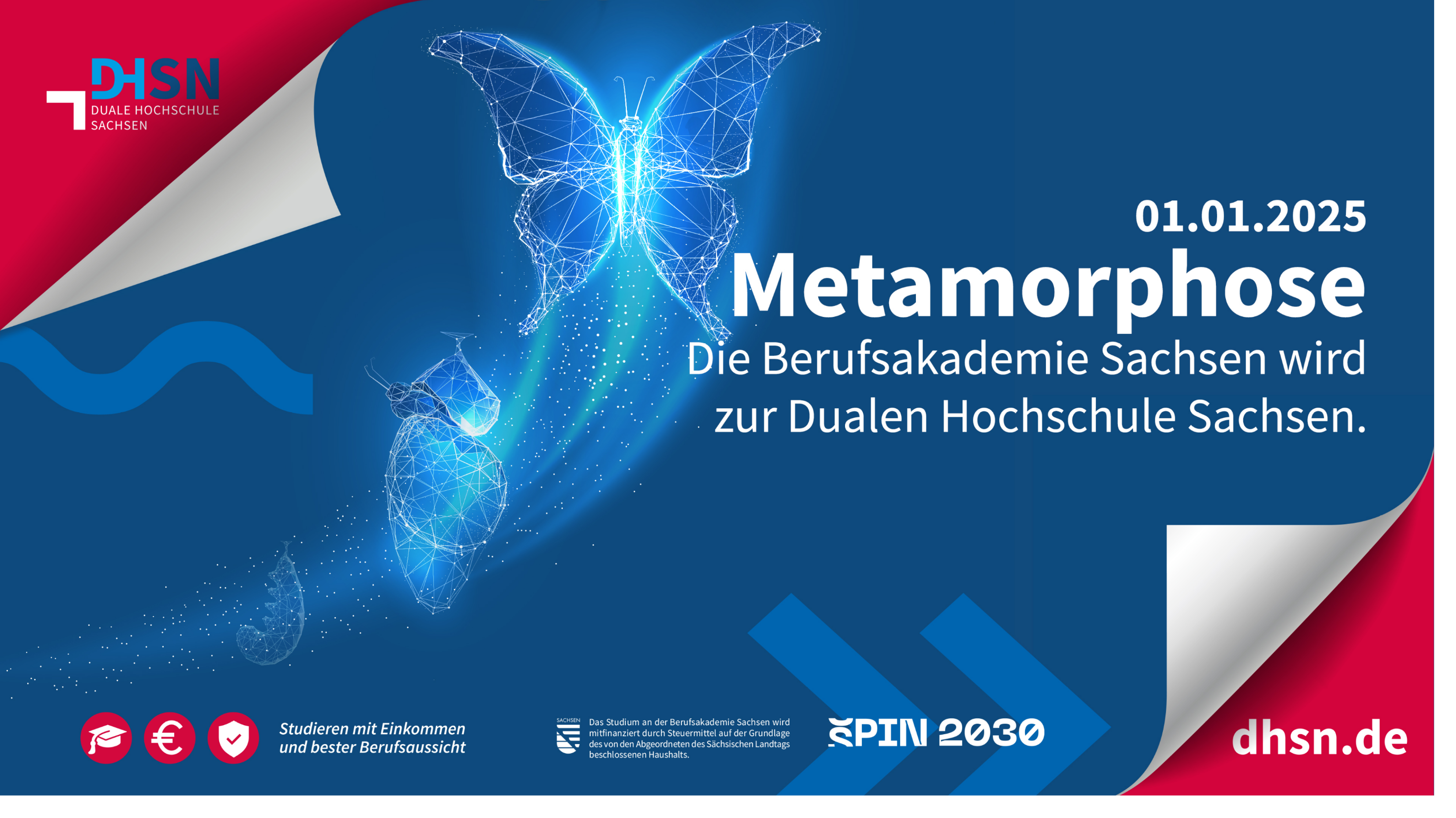 Vielen Dank für Ihr Vertrauen und 
Ihre Loyalität in unsere Akademie.
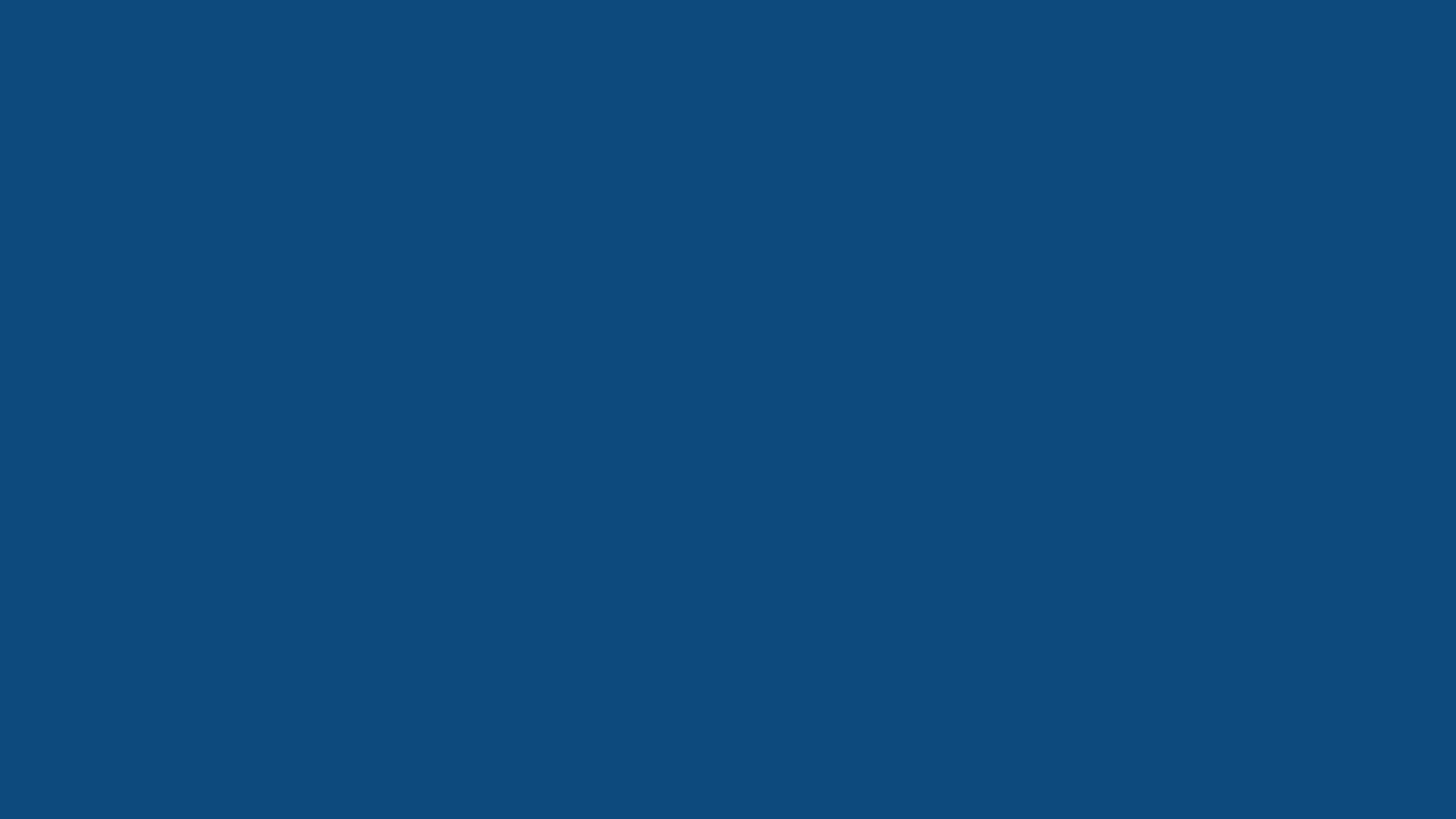 Das Duale Prinzip: Auch an der DHSN kooperieren Wissenschaft und Wirtschaft in abgestimmten Theorie-Praxis-Phasen für eine anspruchsvolleakademische und zugleich praxisorientierte Qualifizierung.

Studium mit Gehalt:Auch an der DHSN studiert man ohne Studiengebühr, dafür mit monatlicher Studienvergütung vom Dualen Praxispartner.
Regelstudienzeit:Auch an der DHSN bleiben die bewährten Pflichten zur Teilnahme an Lehrveranstaltungen und Prüfungen zwecks Einhaltung der 6 Semester.
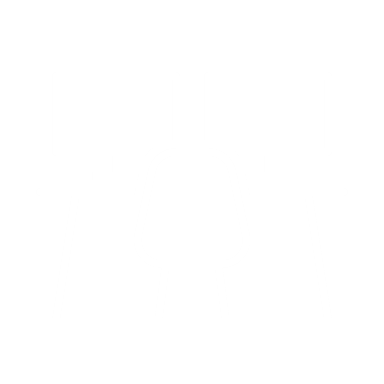 Gutes
bleibt!
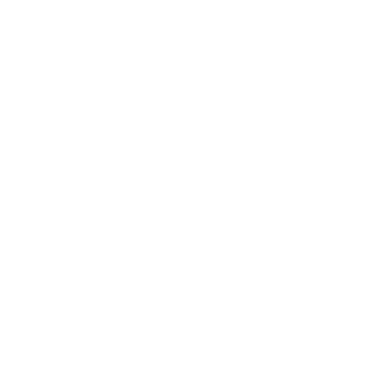 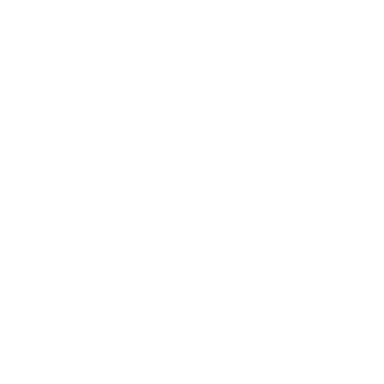 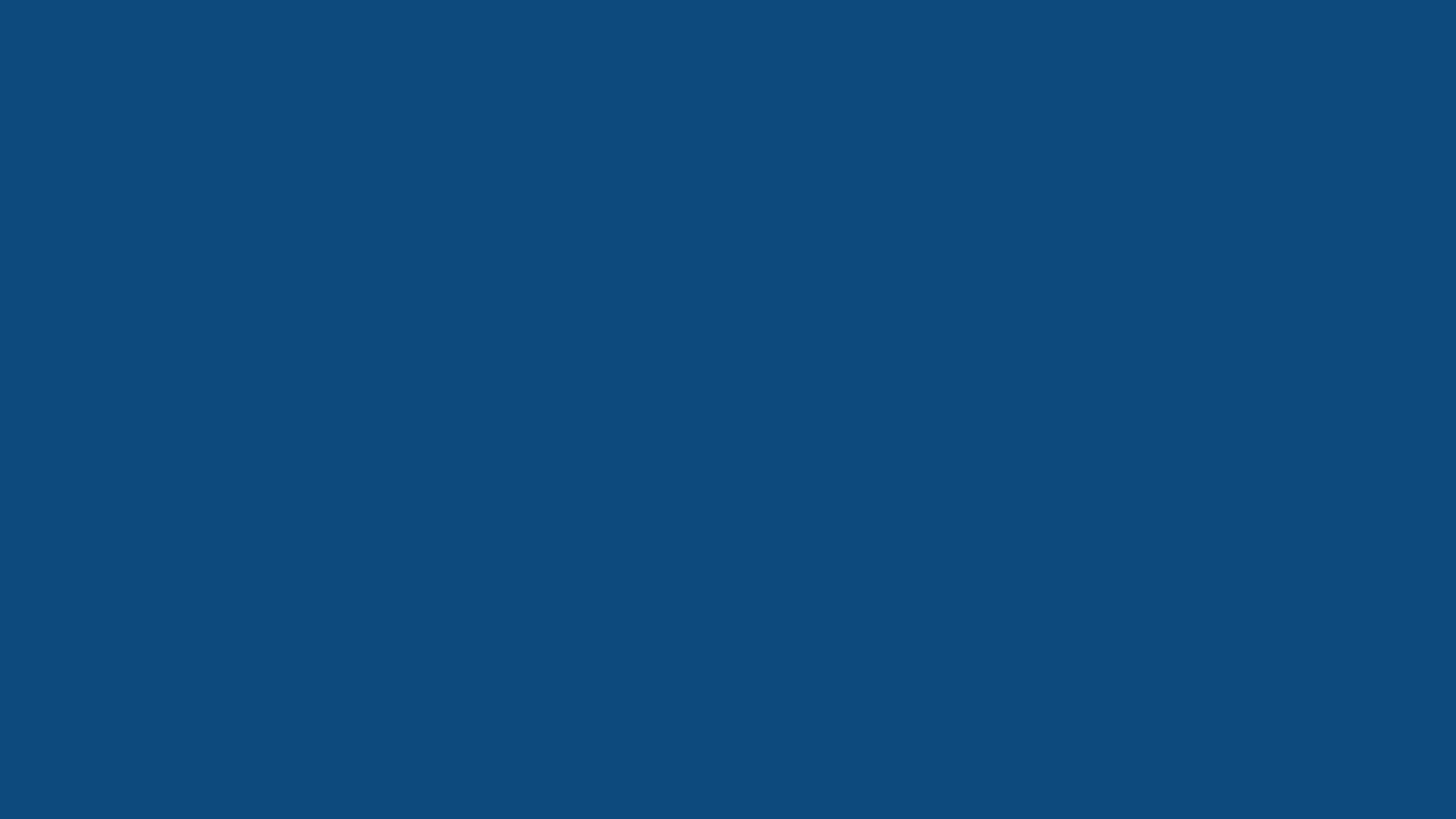 Akademischer GradDie Abschlüsse der DHSN werden als akademischer Grad verliehen
und sind damit international vergleichbar und anerkannt.

Studium auch ohne Abitur
NEU! Hochschulzugang mit einer mindestens dreijährigen Berufsausbildung ohne Zugangsprüfung in einem einschlägigen Studiengang

Duale MasterstudiengängeDie DHSN erweitert zukünftig ihr Studienangebot.  Der Master führt in die nächste akademische Qualifizierungsstufe. 

Kooperativer ForschungsauftragDie DHSN erhält den Auftrag für deutlich mehr Forschungsarbeitfür einen umfassenden Technologie- und Wissenstransfer in die Wirtschaft.
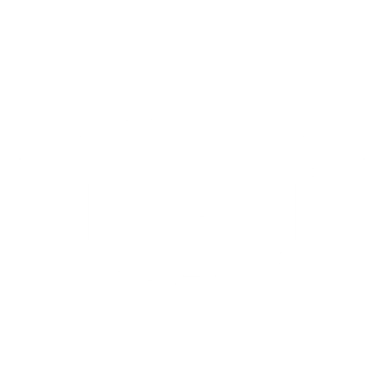 NEU
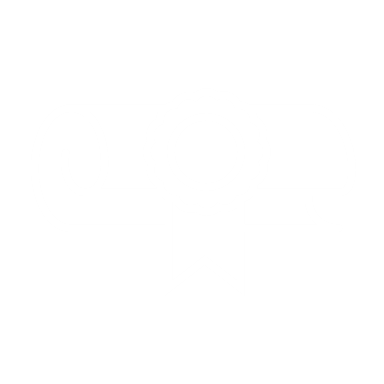 ab 01.01.2025
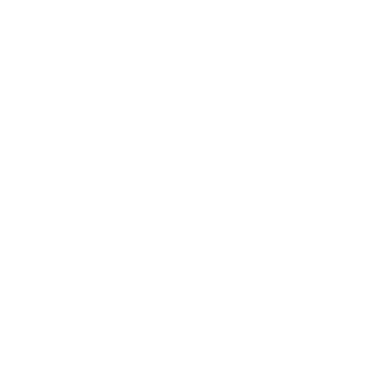 Aktuelle Immatrikulationszahlen
Prof. Dr. Frauke Deckow 
Direktorin Staatliche Studienakademie Glauchau
Praxispartner-Tag: 29.08.2024
Praxispartnerverträge: Stand 26.08.2024
2024 durch Praxispartner bereitgestellte Studienplätze
(= Praxisbedarfsabfrage)
(Statistik 01.10/2022)
Update: Wahlen und Wahlordnung
Prof. Dr. Frauke Deckow 
Direktorin Staatliche Studienakademie Glauchau
Praxispartner-Tag: 29.08.2024
Organe der zentralen Ebene
REKTORAT
HOCHSCHULRAT
SENAT
(§ 88, Abs. 1 SächsHSG und § 17 GO)
1 Rektor 
1 Kanzler
2 nebenberuflich tätige Pro-Rektoren
(§ 85, Abs. 2 SächsHSG und § 15 GO)
Zusammensetzung gemäß § 91, Abs. 6 SächsHSG und § 18 GO
21 stimmberechtigte Mitglieder
11 Vertreter der Hochschullehrer
3 Vertreter Dualer Praxispartner (1 je Fachbereich)
5 Vertreter der Gruppe (wissenschaftliche MA /  Vertreter MA Verwaltung/Technik)
2 Vertreter der Studierenden
Direktorenversammlung
11 stimmberechtigte Mitglieder
3 Mitglieder oder Angehörige der Hochschule
4 Vorsitzende der Erweiterten Studien-akademieräte 
4 externe Persönlichkeiten aus Wissenschaft, Wirtschaft, Kultur oder beruflicher Praxis, die mit dem Hochschulwesen vertraut sind 
4 Mitglieder mit beratender Stimme (VSW, DGB, freie Wohlfahrtsverbände und IHK)

Das SMWK beruft gemäß § 91, Abs. 7 die Mitglieder des Hochschulrates.
(§ 88 a SächsHSG und § 19 GO)
7 Direktoren der Studienakademien
ERWEITERTER SENAT
Fachbereichskommissionen
(§ 86, Abs. 2 SächsHSG und § 16 GO)
(§ 89 a SächsHSG und § 20 GO)
Vorsitz: Pro-Rektor
42 stimmberechtigte Mitglieder
21 stimmberechtigte Mitglieder des Senats
11 Vertreter der Hochschullehrer
3 Vertreter Dualer Praxispartner (1 je Fachbereich)
5 Vertreter der Gruppe (wissenschaftliche MA /  Vertreter MA Verwaltung/Technik)
2 Vertreter der Studierenden
Fachbereichs-kommission
Sozial- und Gesund-heitswissenschaften
Fachbereichs-kommission
Wirtschafts-wissenschaften
Fachbereichs-kommission
Ingenieur-wissenschaften
6 Hochschullehrer
2 Duale Praxispartner
1 Vertreter (Wiss. MA / VW 
    und Technik)
2 Studierende
7 Hochschullehrer
3 Duale Praxispartner
1 Vertreter (Wiss. MA / VW 
    und Technik)
2 Studierende
6 Hochschullehrer
2 Duale Praxispartner
1 Vertreter (Wiss. MA / VW 
    und Technik)
2 Studierende
Studierendenrat DHSN
Organe der zentralen Ebene: Hochschulrat (§ 91 SächsHSG)- keine Wahlen / Bestellung durch das SMWK -
HOCHSCHULRAT
Zusammensetzung gemäß § 91, Abs. 6 SächsHSG und § 18 GO
3 Mitglieder oder Angehörige der Hochschule benannt durch den Senat 
4 Vertreter Duale Praxispartner (= 4 Vorsitzende der Erweiterten Studienakademieräte –Standort Glauchau: Herr Dr. Lässig / SITEC Industrietechnologie GmbH)
4 externe Persönlichkeiten (benannt durch das SMWK)
	(Vorschlag StA Glauchau: Frau Dr. Britta Böhme-Hrushchack / DHL Hub Leipzig GmbH;         	  Herr Michael Avram / Vitesco Technology)
11 stimmberechtigte Mitglieder
3 Mitglieder oder Angehörige der Hochschule (benannt vom Senat)
4 Vorsitzende der Erweiterten Studien-akademieräte (benannt von der Direktorenversammlung) 
4 externe Persönlichkeiten aus Wissenschaft, Wirtschaft, Kultur oder beruflicher Praxis, die mit dem Hochschulseesen vertraut sind (benannt vom SMWK)

4 Mitglieder mit beratender Stimme (VSW, DGB, freie Wohlfahrtsverbände und IHK)

Das SMWK beruft gemäß § 91, Abs. 7 die Mitglieder des Hochschulrates.
Aufgaben: Hochschulrat (§91, Abs. 1 SächsHSG)
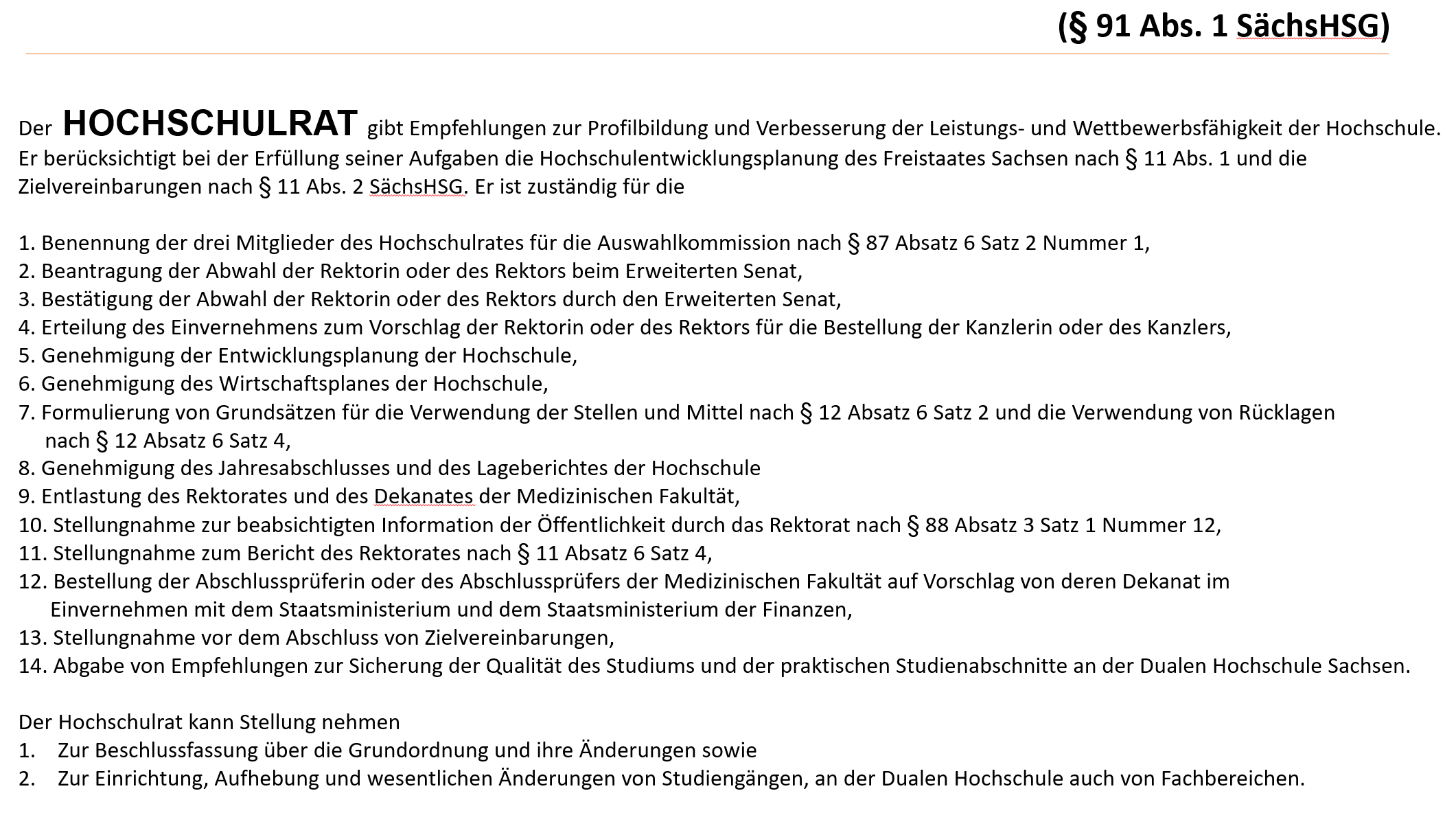 Profilbildung und Verbesserung der Leistungs- und Wettbewerbsfähigkeit der DHSN – u.a.

Genehmigung Entwicklungsplanung / Wirtschaftsplan / Lagebericht
Stellungnahmen Bericht des Rektorats 
Stellungnahme vor dem Abschluss der Zielvereinbarungen der DHSN mit dem SMWK
Empfehlungen Qualitätssicherung des Studiums und der praktischen Studienabschnitte
Organe der zentralen Ebene
REKTORAT
SENAT
HOCHSCHULRAT
(§ 88, Abs. 1 SächsHSG und § 17 GO)
1 Rektor 
1 Kanzler
2 nebenberuflich tätigen Pro-Rektoren
(§ 85, Abs. 2 SächsHSG und § 15 GO)
Zusammensetzung gemäß § 91, Abs. 6 SächsHSG und § 18 GO
21 stimmberechtigte Mitglieder
11 Vertreter der Hochschullehrer
3 Vertreter Dualer Praxispartner (1 je Fachbereich)
5 Vertreter der Gruppe (wissenschaftliche MA /  Vertreter MA Verwaltung/Technik)
2 Vertreter der Studierenden
Direktorenversammlung
11 stimmberechtigte Mitglieder
3 Mitglieder oder Angehörige der Hochschule
4 Vorsitzende der Erweiterten Studien-akademieräte 
4 externe Persönlichkeiten aus Wissenschaft, Wirtschaft, Kultur oder beruflicher Praxis, die mit dem Hochschulwesen vertraut sind 
4 Mitglieder mit beratender Stimme (VSW, DGB, freie Wohlfahrtsverbände und IHK)

Das SMWK beruft gemäß § 91, Abs. 7 die Mitglieder des Hochschulrates.
(§ 88 a SächsHSG und § 19 GO)
7 Direktoren der Studienakademien
ERWEITERTER SENAT
Fachbereichskommissionen
(§ 86, Abs. 2 SächsHSG und § 16 GO)
(§ 89 a SächsHSG und § 20 GO)
42 stimmberechtigte Mitglieder
21 stimmberechtigte Mitglieder des Senats
11 Vertreter der Hochschullehrer
3 Vertreter Dualer Praxispartner (1 je Fachbereich)
5 Vertreter der Gruppe (wissenschaftliche MA /  Vertreter MA Verwaltung/Technik)
2 Vertreter der Studierenden
Vorsitz: Pro-Rektor
Fachbereichs-kommission
Sozial- und Gesund-heitswissenschaften
Fachbereichs-kommission
Wirtschafts-wissenschaften
Fachbereichs-kommission
Ingenieur-wissenschaften
6 Hochschullehrer
2 Duale Praxispartner
1 Vertreter (Wiss. MA / VW 
    und Technik)
2 Studierende
7 Hochschullehrer
3 Duale Praxispartner
1 Vertreter (Wiss. MA / VW 
    und Technik)
2 Studierende
6 Hochschullehrer
2 Duale Praxispartner
1 Vertreter (Wiss. MA / VW 
    und Technik)
2 Studierende
Studierendenrat DHSN
Aufgaben des Senats (§ 85, Abs. 1 SächsHSG)
Der SENAT ist zuständig für

1. die Beschlussfassungen über die Ordnungen der Hochschule nach § 14 Absatz 3 und 4 Satz 2 sowie nach § 83 Satz 3,
2. die Benennung der drei Senatsmitglieder für die Auswahlkommission nach § 87 Absatz 6 Satz 2 Nummer 2,
3. die Beantragung der Abwahl der Rektorin oder des Rektors beim Erweiterten Senat,
4. die Wahl und Abwahl der Prorektorinnen und Prorektoren,
5. die Stellungnahme zum Vorschlag der Rektorin oder des Rektors für die Bestellung der Kanzlerin oder des Kanzlers,
6. die Vorschläge für die Berufung von Mitgliedern des Hochschulrates,
7. die Stellungnahme zum Wirtschaftsplan,
8. die Stellungnahmen zu allen wissenschaftlichen und künstlerischen Angelegenheiten, die nicht nur eine Grundeinheit nach § 2 Abs. 2 Satz 1 oder Abs. 3 betreffen,
9. Entscheidungen von grundsätzlicher Bedeutung in Angelegenheiten der Förderung des wissenschaftlichen und künstlerischen Nachwuchses,
10. Entscheidungen von grundsätzlicher Bedeutung in Angelegenheiten der Lehre, Forschung oder Kunst, 
      soweit diese nicht nur eine Grundeinheit nach § 2 Abs. 2 Satz 1 oder Abs. 3 betreffen,
11. die Festlegung der von der Hochschule zu vergebenden Hochschulgrade nach § 40,
12. die Aufstellung von Grundsätzen zur Qualitätssicherung, insbesondere für die Evaluation der Lehre,
13. die Wahl und Bestellung von Beauftragten der Hochschule; § 88 Absatz 3 Satz 3 und 4, 
      § 93 Absatz 4 Satz 5 sowie § 96d Absatz 4 Satz 4 bleiben unberührt,
14. die Aufstellung des Leitbildes für die Lehre und die Formulierung von Grundsätzen der Organisation des Lehr- und Studienbetriebes,
15. die Stellungnahme zur Stellenausstattung der Grundeinheit nach § 2 Abs. 2 Satz 1 oder Abs. 3,
16. die Beschlussfassung über die Entwicklungsplanung der Hochschule und in diesem Rahmen über das Angebot an Studienfächern und Studiengängen,
17. die Stellungnahme zum Tätigkeitsbericht der oder des Gleichstellungsbeauftragten der Hochschule,
18. die Stellungnahme zum Gleichstellungskonzept der Hochschule,
19. die Stellungnahme zum Personalentwicklungskonzept der Hochschule,
20. die Stellungnahme zur Honorarordnung,
21. die Stellungnahme zum Bericht des Rektorates und zur beabsichtigten Information der Öffentlichkeit durch das Rektorat,
22. die Stellungnahme zum Jahresbericht des Studentenwerkes.
Näheres zu den Nummern 9 und 10 kann die Grundordnung regeln.
Der Senat ist zuständig – u.a.

Beschlussfassung aller Ordnungen der DHSN
Wahl der Prorektoren
Stellungnahme zur Bestellung des Kanzlers // zum Wirtschaftsplan // zu diversen hochschulrelevanten Konzepten //  zur Honorarordnung // zum Bericht des Rektorats
Entscheidungen von grundsätzlicher Bedeutung von Lehre und Forschung
Aufstellen der Grundsätze zur Qualitätssicherung, insbesondere zur Evaluierung der Lehre
Aufgaben des Erweiterten Senats (§ 86, Abs. 2 SächsHSG)
Der ERWEITERTE SENAT ist zuständig für die Wahl und die Abwahl der Rektorin oder des Rektors sowie im Benehmen mit dem Rektorat für die Beschlussfassung für die Grundordnung und ihre Änderung. Er hat über Vorschläge des Rektorats zur Änderung der Grundordnung zu entscheiden.
Zeitplan für die Wahlen des Senats und des Erweiterten Senats
21.10.24 Beschluss Wahl-vorschläge
11.10.24 Deadline Wahl-vorschläge
11.11.24 erster Wahltag
17.11.24 letzter Wahltag
13.09.24 Wahlaus-schreibung
22.10.24 Veröffent-lichung Kandidaten-liste
Wahlfrist 7 Tage
11.10.24 Abschluss vorläufiges Wähler-verzeichnis
17.10.24 Deadline Widerruf Wahl-vorschläge
Eingang Wahl-vorschläge
01.10.24 vorläufiges Wähler-verzeichnis auslegen
Für die Wahl der Senatorinnen und Senatoren der Wählergruppe der Praxispartner werden drei standortübergreifende Wahlkreise nach der Anzahl der Fachbereiche der Hochschule gebildet.
Es kann jeder Praxispartner sein aktives und passives Wahlrecht ausüben, wenn er zum 01.04.2024 mindestens einen Studierenden hat!
Was ist bis jetzt passiert?Zentrales Anschreiben mit Aufforderung Rückmeldung Wenn dieses Schreiben im operativen Geschäft untergegangen ist oder Sie selbige nicht erhalten haben, besteht die Möglichkeit der Nachmeldung. Sie erhalten heute hier einen unternehmensgebundenen QR Code, den Sie zur einmaligen Nachmeldung verwenden können. Wahlleiter Herr Dr. Jörg MännickeFür weitere Fragen zur Wahl: Joerg.Maennicke@ba-sachsen.de, Telefon: +49 351 44722 209Wir bieten Ihnen im Anschluss an die Veranstaltungen an zu prüfen, ob Sie und Ihr Unternehmen bereits angemeldet sind.
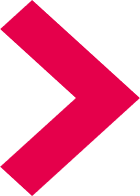 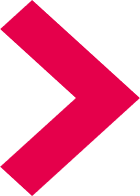 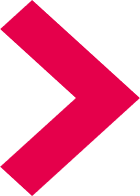 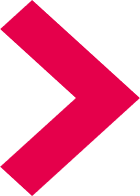 Wahlen Senat (§22 Wahlordnung) – Fokus: Praxispartner
Für die Wahl der Senatorinnen und Senatoren der Wählergruppe der Praxispartner werden drei standortübergreifende Wahlkreise nach der  Anzahl der Fachbereiche der Hochschule gebildet.
SENAT
Kandidaten Standort Glauchau: Senat
(§ 85, Abs. 2 SächsHSG und § 15 GO)
21 stimmberechtigte Mitglieder
11 Vertreter der Hochschullehrer
3 Vertreter Dualer Praxispartner (1 je Fachbereich)
5 Vertreter der Gruppe (wissenschaftliche MA /  Vertreter MA Verwaltung/Technik)
2 Vertreter der Studierenden
3 Vertreter Duale Praxispartner je Fachbereich (3 standortübergreifende Wahlkreise*):
 
1 Kandidaten SB Technik (Bauconcept / Herr Hoffmann) – Bereitschaft signalisiert
1 Kandidaten SB Wirtschaft (Uwe Zeulner / C&E GmbH) – Bereitschaft signalisiert

*der dritte Wahlkreis ist der an der BA Glauchau nicht angebotene Bereich 
  Soziales und Gesundheitswesen.
Grundsatz nach §2, Abs. 6 Wahlordnung

Die Wahlberechtigten haben stets so viele Stimmen, wie Mitglieder in ihrer jeweiligen Wählergruppe zu wählen sind. Es kann je Kandidat nur eine Stimme abgegeben werden.
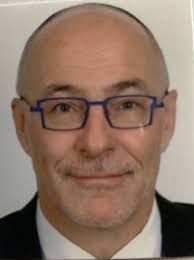 Kurzvorstellung der Kandidaten: Senat
Kandidat für den Studienbereich Wirtschaft Herr Uwe Zeulner

Chairman of the Shareholders Meeting C&E Group
Das Unternehmen ist Praxispartner an der BA in Glauchau seit 30 Jahren.
Das Unternehmen hat bisher  90  Studierende in 7 Fachbereichen qualifiziert.
Das Unternehmen ist Mehrheitsgesellschafter direkt oder indirekt an über 10 Unternehmen.
Herr Zeulner ist in vielen Gremien und Vorständen tätig, u.a. ist er stellvertretendes Aufsichtsratsmitglied der Berufsakademie Sachsen, war über drei Perioden ehrenamtlicher Arbeitsrichter, Vorstand der Mittelstands- und Wirtschaftsunion Sachsen (MIT), Gründungsvizepräsident des LIONS CLUBs Chemnitz / Wasserschloss Klaffenbach, Vorsitzender Wirtschaftsrat EHV Aue Marketing und Spielbetriebs GmbH & Co. KG (damals 2. Handballbundesliga) u.v.m.
Herrn Zeulners persönliche Botschaft

„Seit 30 Jahren bin ich der Berufsakademie Sachsen als Praxispartner (mit 90 Studierenden in 7 Fachrichtungen), Dozent, Mitglied der Berufungskommission sowie als stellvertretendes Aufsichtsratsmitglied eng verbunden. Seit vielen Jahren kämpften wir um die Anerkennung als Duale Hochschule. Dies haben wir nun erreicht. Ich würde diesen Weg gern als Senatsmitglied weiter begehen und bitte hiermit um Ihre Stimme.“
Ausführlichere Vorstellungen aller Kandidaten liegen für Sie zur Einsichtnahme bereit.
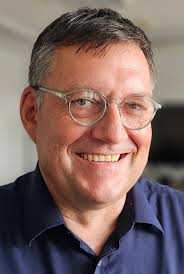 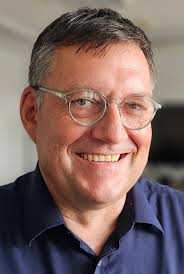 Kurzvorstellung der Kandidaten: Senat
Kandidat für den Studienbereich Technik: Herr Bert Hoffmann

Geschäftsführer BAUCONZEPT Planungsgesellschaft mbH
Das Unternehmen ist Praxispartner an der BA in Glauchau seit 1994 in den Studiengängen Versorgungs- und Umwelttechnik, Bauingenieurwesen, Baubetriebsmanagement und Mittelständische Wirtschaft. 
Das Unternehmen hat bisher 19  Studierende qualifiziert.
Herr Hoffmann ist u.a. in der Architektenkammer Sachsen aktiv, dem Kuratorium Humanistische Bildungsstiftung Waldenburg/Sa., dem Rotaryclub, Zwickau – Glauchau und dem ESV Lok, Sektion Schwimmen
Er kann auf eine Vielzahl von Projekten verweisen, an denen er und das Unternehmen maßgeblich beteiligt waren, so z.B. am Denkmal Johannisbad Zwickau, der Wettkampfhalle -50m- im Sportbad Leipzig,  der Schwimmhalle der Bundeswehr Universität München u.v.m.
Er hat Bücher und Fachartikel veröffentlicht und hält Vorträge, hauptsächlich zur Sportstättenentwicklung
Herrn Hoffmanns persönliche Botschaft
„Seit 1994 Jahren sind wir der Berufsakademie Sachsen als Praxispartner mit 19 Studierenden 
in 4 Fachrichtungen eng verbunden. Wir schätzen die Arbeit der BA Glauchau um so mehr, da es 
auch durch die außerordentlich enge Verzahnung zwischen Studierenden, der Akademie und uns 
als Praxispartner kontinuierlich gelingt, junge Menschen erfolgreich mit ihrem Abschluss in das 
Berufsleben zu integrieren. Es ist ein Erfolgsmodell, und wir sind froh über die Anerkennung als 
Duale Hochschule. Dies wurde nun erreicht. Ich würde diesen Weg gern als Senatsmitglied begleiten 
und bitte um Ihre Stimme.“
Kandidaten Standort Glauchau: Erweiterter Senat
ERWEITERTER SENAT
(§ 86, Abs. 2 SächsHSG und § 16 GO)
42 stimmberechtigte Mitglieder
21 stimmberechtigte Mitglieder des Senats
11 Vertreter der Hochschullehrer
3 Vertreter Dualer Praxispartner (1 je Fachbereich)
5 Vertreter der Gruppe (wissenschaftliche MA /  Vertreter MA Verwaltung/Technik)
2 Vertreter der Studierenden
3 Vertreter Duale Praxispartner je Fachbereich (3 Wahlkreise): 
1 Kandidaten SB Technik (Herr Denis/ Autobahn GmbH des Bundes) Bereitschaft 
    signalisiert 
1 Kandidaten SB Wirtschaft (Herr Mücklich / Sparkasse) – Bereitschaft signalisiert
Grundsatz nach §2, Absatz 6 Wahlordnung

Die Wahlberechtigten haben stets so viele Stimmen, wie Mitglieder in ihrer jeweiligen Wählergruppe zu wählen sind. Es kann je Kandidat nur eine Stimme abgegeben werden.
Kurzvorstellung der Kandidaten: Erweiterter Senat
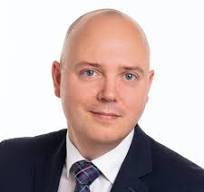 Kandidat für den Studienbereich Wirtschaft: Herr Sven Mücklich
Herr Mücklich ist Generalbevollmächtigter und Bereichsleiter Vorstandsstab/ Kommunikation der                                                                   Sparkasse Chemnitz
Die Sparkasse Chemnitz ist Praxispartner an der BA in Glauchau seit 1998 im Studiengang Bank und                                                                      seit neuestem auch im Studiengang Wirtschaftsinformatik. 
Sie hat seit 2010 bereits 21 Studierende qualifiziert.
Herr Mücklich hat Rechtswissenschaften studiert, Public Relations und Politische Kommunikation.
Er blickt auf eine Berufserfahrung als Rechtsreferendar, Telekommunikationsberater, als Leiter Beratung/Public Relations der Heimrich & Hannot GmbH sowie in verschiedenen Positionen in den Reihen der Sparkasse  Chemnitz zurück.
Herrn Mücklichs persönliche Botschaft

„Wir sind seit vielen Jahren Partner der Berufsakademie Sachsen und schätzen die Ausbildung unserer jungen Kolleginnen und Kollegen hier sehr.  Zusätzlich setzen wir uns für die Weiterentwicklung der Akademie ein. Wir haben die Staatliche Studienakademie Glauchau beispielsweise beim Aufbau, der Weiterentwicklung und der Etablierung der Vertiefungsrichtung „Kälte- und Klimatechnik“ im Studiengang „Versorgungs- und Umwelttechnik“ unterstützt. Als Vertreter der Sparkasse Chemnitz will ich mich auch über den Erweiterten Senat für die Zukunft der Dualen Hochschule einsetzen.“
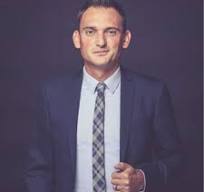 Kurzvorstellung der Kandidaten: Erweiterter Senat
Kandidat für den Studienbereich Technik: Herr Eric Denis

seit 2020 Abteilungsleiter Personal bei - Die Autobahn GmbH des Bundes - 
Mitglied des Aufbaustabes zur Sicherstellung der Handlungsfähigkeit der neu aufgestellten Bundeseinrichtung 
Führungskraft für die Fachbereiche Personalplanung, Personalmarketing, Personalrecruiting, Ausbildungs- und Studienbetreuung, Personalentwicklung sowie Personalfürsorge und Arbeitssicherheit 
20 Jahre Führungskompetenz
Erfolgreiche Durchführung und Begleitung weitreichender Transformationsprozesse im Bereich des Öffentlichen Dienstes sowie der Wirtschaft
Neuentwickelte Wege in der Personalrekrutierung mit bundesweiter Implementierung
Abschluss Weiterbildungsstudiengang Human Resources Management sowie kontinuierliche Weiterbildung in zukunftsorientierten und relevanten Themen des HR-Managements, u.a. Abschluss als Change-Management Manager
Organe der dezentralen Ebene
Die Studienakademien als Grundeinheit der Dualen Hochschule Sachsen:
Dresden
Glauchau
Leipzig
Riesa
Plauen
Bautzen
Breitenbrunn
Studienakademierat
Direktor
Erweiterter Studienakademierat
(§ 96 d SächsHSG und § 24 GO)
(§ 96 e SächsHSG)
bis zu 2 Pro-Direktoren
insgesamt 9 Mitglieder
5 Vertreter der Hochschullehrer
2 Vertreter der Gruppe (wissenschaftliche MA/   Vertreter MA Verwaltung/Technik)
1 Vertreter der Studierenden
1 Gleichstellungsbeauftragter (gesetzt)
Vorsitzender = Dualer Praxispartner
insgesamt 18 Mitglieder
9 Vertreter des Studienakademierates
9 Vertreter Dualer Praxispartner
Studienleiter
Studien-kommission
Amtszeit: 3 Jahre
Bestellung durch den Direktor
Beratende Stimme: Direktor, Prodirektor, Studienleiter
Vorsitz: Direktor bzw. Pro-Direktor
Beratende Stimme: Direktor, Prodirektor, Studienleiter, soweit sie nicht Mitglied sind (§ 96d, Abs. 4)
Vorsitz: Studienleiter1 Hochschullehrer
1 Dualer Praxispartner
1 Studierender
örtlicher Studierendenrat
Aufgaben des Erweiterten Studienakademierates (§ 96e, Abs. 4 SächsHSG)
Der Erweiterte Studienakademierat fördert den Informationsaustausch zwischen der Studienakademie und den Dualen Praxispartnern. Zu seinen Aufgaben gehören insbesondere die
 
Beratung der Direktorin oder des Direktors der Studienakademie,
Abgabe von Empfehlungen zur Struktur- und Entwicklungsplanung der Studienakademie,
Unterbreitung von Vorschlägen für die Einrichtung, Änderung oder Aufhebung von Studiengängen,
Förderung der Zusammenarbeit zwischen der Studienakademie und den Dualen Praxispartnern,
Abgabe von Empfehlungen zur Sicherung der Qualität des Studiums an der Studienakademie und der praktischen Studienabschnitte bei den Dualen Praxispartnern sowie die
Beantragung der Abwahl der Direktorin oder des Direktors beim Studienakademierat.
Organe der dezentralen Ebene: Erweiterter Studienakademierat (§ 96e SächsHSG)
Keine Wahl: Bestellung vom Direktor für eine Amtszeit von drei Jahren
(§ 96e, Abs. 2 SächsHSG)
9 Mitglieder des Studienakademierates 
SG AM:	Johannes Schneider (Die Schneider Gruppe GmbH)
SG BI: 	Dipl.-Ing. Erik Schindler (Ingenieurkammer Sachsen + Dualer PP)
SG IP:	Michael Avram (Vitesco Technologies GmbH)
SG DE:	Dr.-Ing. Jörg Lässig (SITEC Industrietechnologie GmbH)
SG VU:	Hr. Kai Zumpe (GF Ipro-Plan Chemnitz)
SG BK:	Michaela Schmalz (Sparkasse Chemnitz)
SG BWL:	Anja Höfer (Zwickauer Energieversorgung)
SG VL:	Susanne Halbritter (DHL Leipzig)
SG WI:	Ruben Heinrich (Inway Systems GmbH)
Erweiterter Studienakademierat
(§ 96 e SächsHSG)
Vorsitzender = Dualer Praxispartner
insgesamt 18 Mitglieder
9 Vertreter des Studienakademierates
9 Vertreter Dualer Praxispartner
Amtszeit: 3 Jahre
Bestellung durch den Direktor
Beratende Stimme: Direktor, Prodirektor, Studienleiter
Organe der dezentralen Ebene: Studienleiter  und -kommission (§ 96f SächsHSG)
Studien-kommission
Absatz 3 (gekürzt): Der Studienakademierat bestellt für einen oder mehrere Studiengänge oder einen Fachbereich im Benehmen mit dem örtlichen Studentenrat eine Studienkommission, der Lehrende sowie Studierende paritätisch angehören. Vertreter der Dualen Praxispartner wirken in den Studienkommissionen als Mitglieder mit. 

Absatz 4: Die Studienkommission berät den Direktor bei der Organisation des Lehr- und Studienbetriebes. Ihre Beschlüsse zur Organisation des Lehr- und Studienbetriebes sind bindend, sofern der Studienakademierat nicht mit einer Mehrheit von zwei Dritteln seiner Mitglieder etwas anderes beschließt. Die Studienkommission ist vor der Erstellung und vor Änderungen von Studien- und Prüfungsordnungen anzuhören. Sie führt die Studentenbefragungen nach § 9 Absatz 3 Satz 7 im Zusammenwirken mit dem örtlichen Studentenrat durch.

Absatz 5: Die Studienkommission muss zusammentreten, wenn ein Drittel ihrer Mitglieder dies verlangt. Sie besitzt bezüglich ihrer Aufgaben ein Initiativrecht im Studienakademierat.
Vorsitz: Studienleiter1 Hochschullehrer
1 Dualer Praxispartner
1 Studierender
Studien-kommission
Vertreterbenennung  bis 30.08.2024 durch die SGL.
Räume für die Gesprächsrunden in den einzelnen Studiengängen
Bitte nutzen Sie ihr aktives Wahlrecht 
als Dualer Praxispartner durch ihre       An-/ Nachmeldung als                       wahlberechtigter Praxispartner.